Людина живе без подиху 3 хвилини…ЧОМУ МИ?Допоможіть дихати,Ми всі хочемо жити!
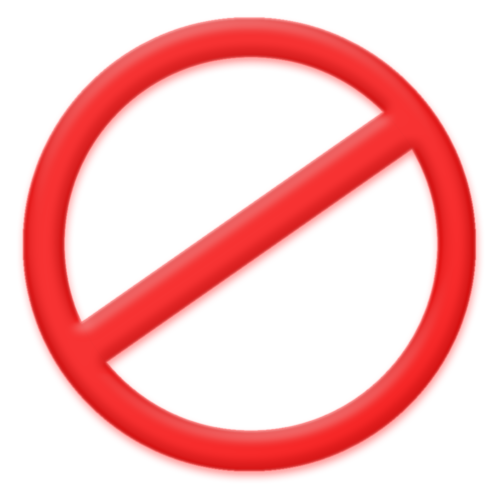 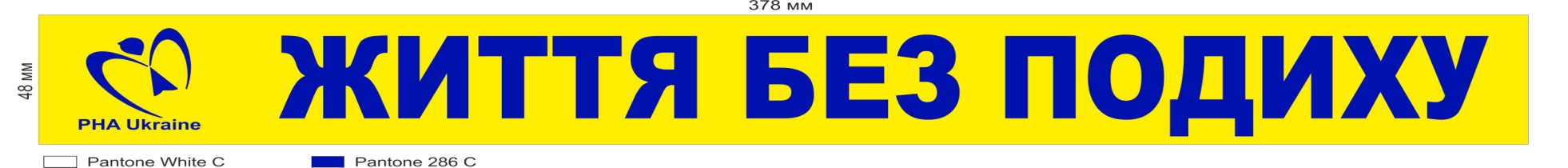 Легенева гіпертензія: моє життя й диханнякоштує  від 35 000 грн. на міс.Де взяти гроші інваліду?
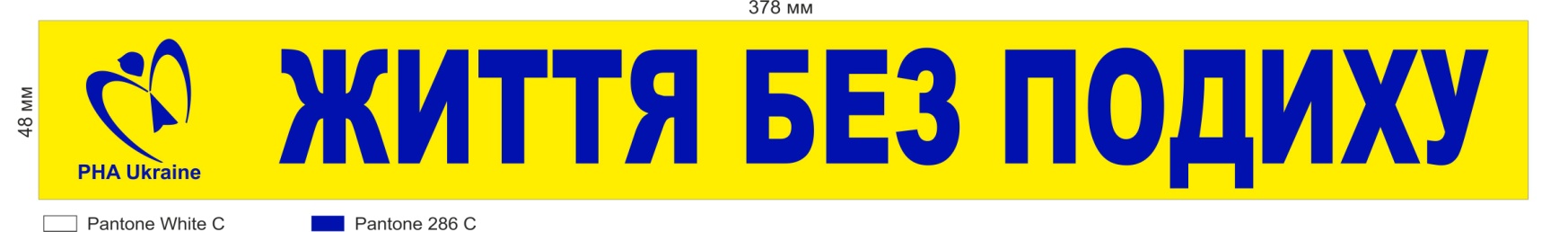 Легенева гіпертензія –це як дихання у пакеті,Ви зможете так жити?Мовчати=вмиратиВрятуйте наші життя!
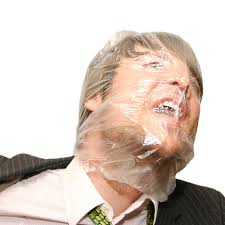 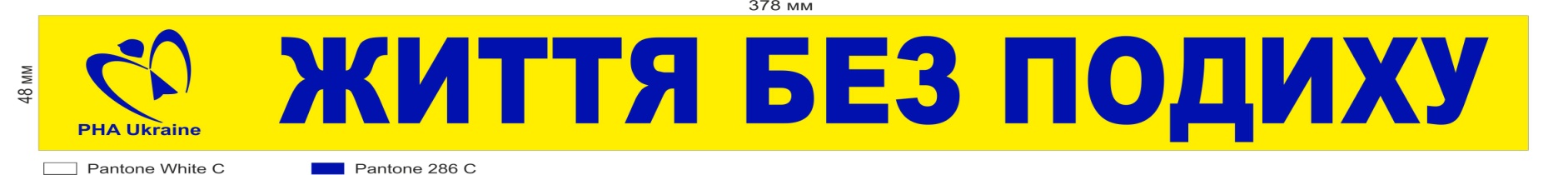 Не вбивайте нас!нема грошей = нема ліківНемає реєстру, немає держ. програми закупівлі ліків.Але МИ ІСНУЄМОХворі на легеневу гіпертензію в Україні
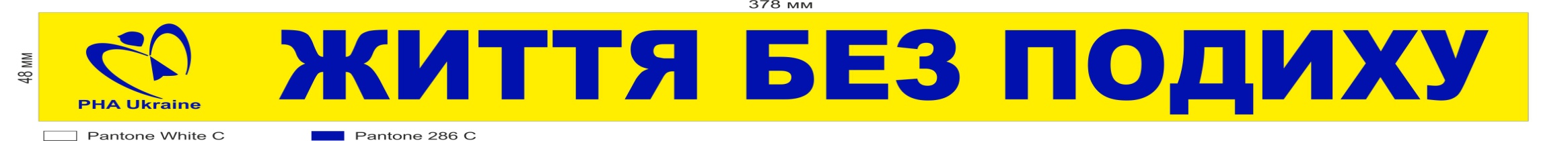 Сині губи-міжнародний символ легеневої гіпертензії
Європа та весь світ знає це й не відкидає  своїх співвітчизників помирати !
Легенева гіпертензія: невиліковна рідка хвороба,повільно прогресуюча,смертельно небезпечна.Поки ви дихаєте, життя пацієнта з ЛГ може зупинитись…Дихати, щоб жити!
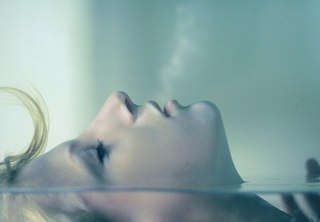 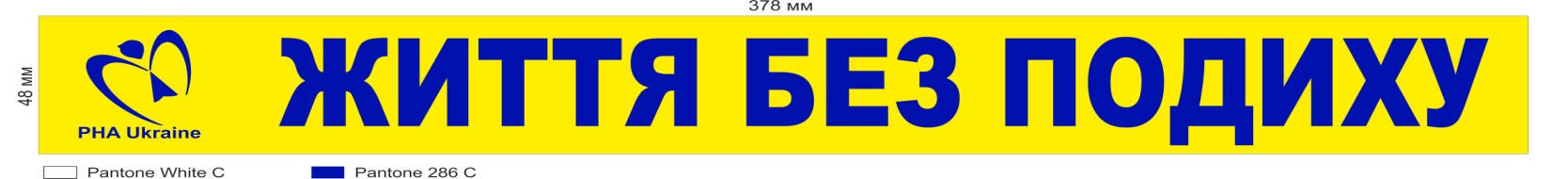 Я громадянин України, хворий на легеневу гіпертензію.Мене залишають без життя !?Лікарі не знають як лікувати мене без ліків !Я не зможу жити без дихання !!!
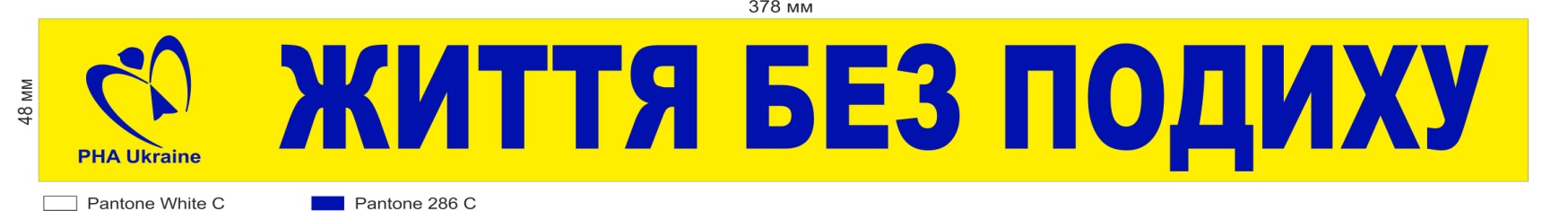